Project Prevent Grant
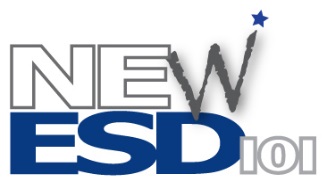 Funded through the Department of Education—3.9 million for five years.  We are currently in year 3 of the five year grant.

Funding was passed as a response to the Sandy Hook Elementary shooting.

Eight therapists were hired to work in 4 school districts in Spokane County and 15 school sites; school sites were originally chosen based on free and reduced lunch rates.

All of our services are free and we work collaboratively with other agencies to serve the highest number of students since they are limited to serving Medicaid eligible students and families.
Project Prevent
This grant has a prevention focus; therapists work with students from TIERS I and II in the PBIS model to prevent them from moving to Tier III.

PBIS and Sound Discipline trainings are being offered to participating schools and districts.  Therapists have participated in these trainings which results in all using the “same language.”
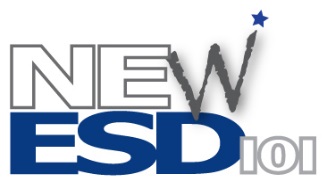